Το      Αλφαβηταρι      μασ
Αα    Ββ    Γγ    Δδ    Εε    Ζζ

Ηη    Θθ    Ιι    Κκ    Λλ    Μμ

Νν    Ξξ    Οο    Ππ    Ρρ    Σσ

Ττ    Υυ    Φφ    Χχ    Ψψ   Ωω
Α α
Α  α
Αλεπού
Β β
Β β
Βασιλιάς
Γ γ
Γ γ
Γη
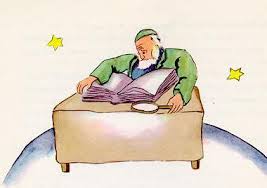 Γ γ
Γεωγράφος
Δ δ
Ε ε
Ζ ζ
Η η
Θ θ
Ι ι
Κ κ
Λ λ
Μ μ
Μ μ
Ματαιόδοξος
Ν ν
Ξ ξ
Ο ο
Π π
Π π
Πλανήτης
Ρ ρ
Σ σ
Τ τ
Τ τ
Τριαντάφυλλο
Υ υ
Φ φ
Φ φ
Φίδι
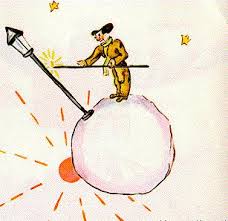 Φ φ
Φανοκόρος
Χ χ
Ψψ
Ε ε
Επιχειρηματίας
Ω ω